Add a heading
Add a subheading
What is UNIC?
UNIC is the European University of Cities in Post-Industrial Transition. 

We are an alliance of ten universities based in post-industrial cities with a mission to boost mobility and inclusion for societal impact.

Together, we educate through teaching, research and community engagement, towards inclusive societies.
What UNIC Offers
One European university connecting 10 unique universities and their vibrant post-industrial cities

UNIC is building the University of the Future: a model for how to bring together learning, engaged research and innovation. 

UNIC is a true partnership of students, teachers, and citizens.
UNIC Initiatives
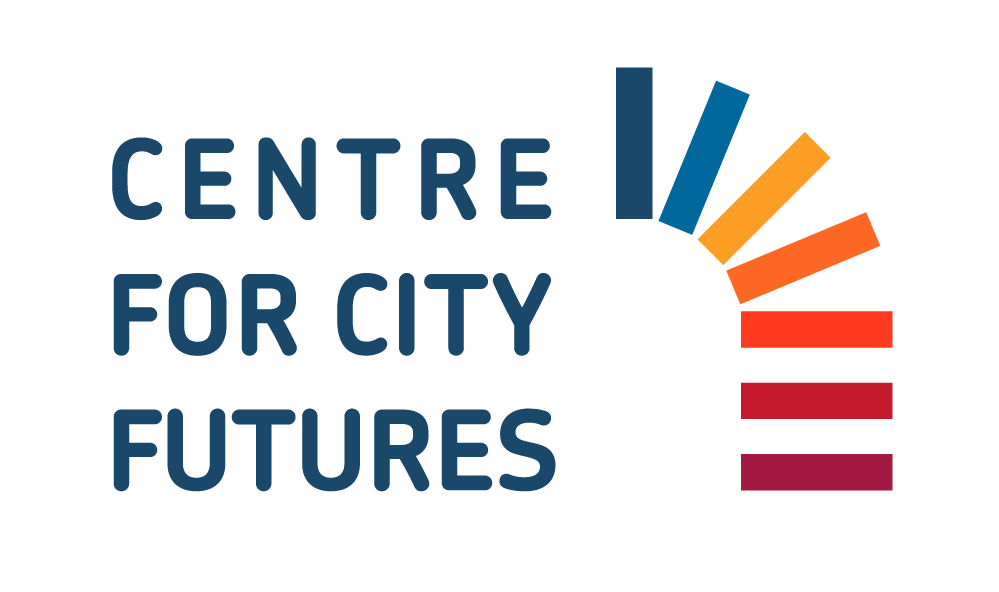 CENTRE FOR 
TEACHING AND LEARNING
“One-stop-shop” for universities to engage with cities + communities for transformative innovation
State-of-the-art Blended Intensive Programs, virtual and physical mobility, and joint degrees
Innovating in intercultural teaching, challenge-based learning, and sustainability education
Testimonial
“
Quote 
Quote 
Quote 
Quote
”
Name
Position
Photo Credit
Testimonial - Student
“
UNIC is a big improvement for our European society. It gives current students the opportunity to leave a better future behind for future generations.
”
Rabia Demirelli
Student, Ruhr University Bochum
Photo Credit: UNIC
Testimonial - Research
“
UNIC collaborations broadened my horizons for knowledge, and the effects were multi-fold. I learned even more than I expected!
”
Lucija Kanjer
Doctoral Researcher, University of Zagreb
Photo Credit: University of Zagreb
Testimonial - Staff
“
Our UNIC staff exchange was an amazing opportunity to deepen our own work, learning through our big differences and being inspired by our shared dreams.
”
Linda de Vreede and Denise Levy 
Impact at the Core, EUR
Photo Credit: Linda de Vreede
#EuropeanUniversity
UNIC is one of over 50 European Universities Alliances, part of an ambitious and flagship EU initiative. 

Through long-term structural and sustainable cooperation, alliances like UNIC will improve the international competitiveness of higher education institutions in Europe, and promote European values and identity
Photo via Erasmus+
Heading
Text
Photo Credit
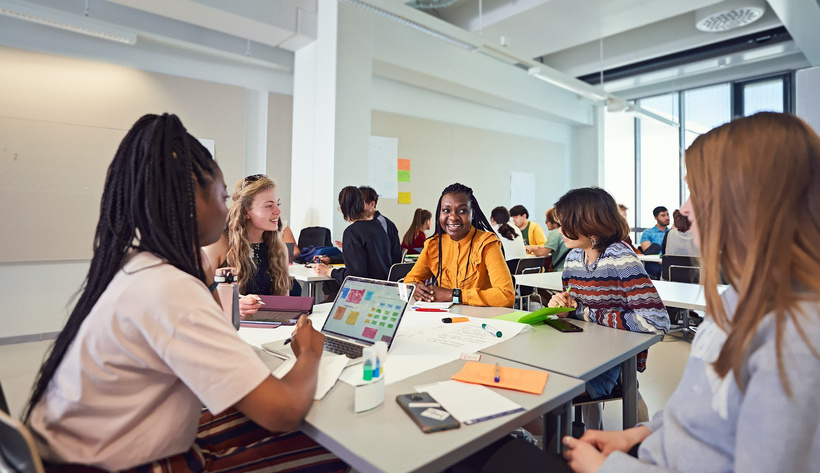 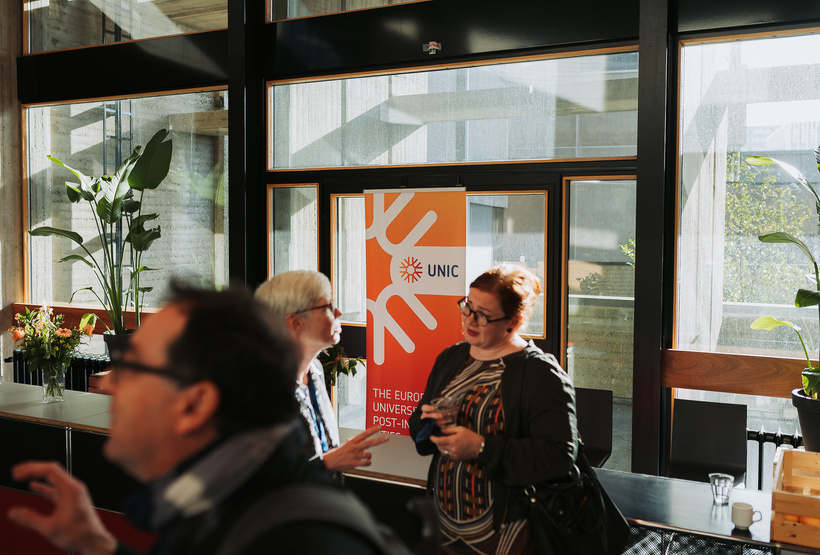 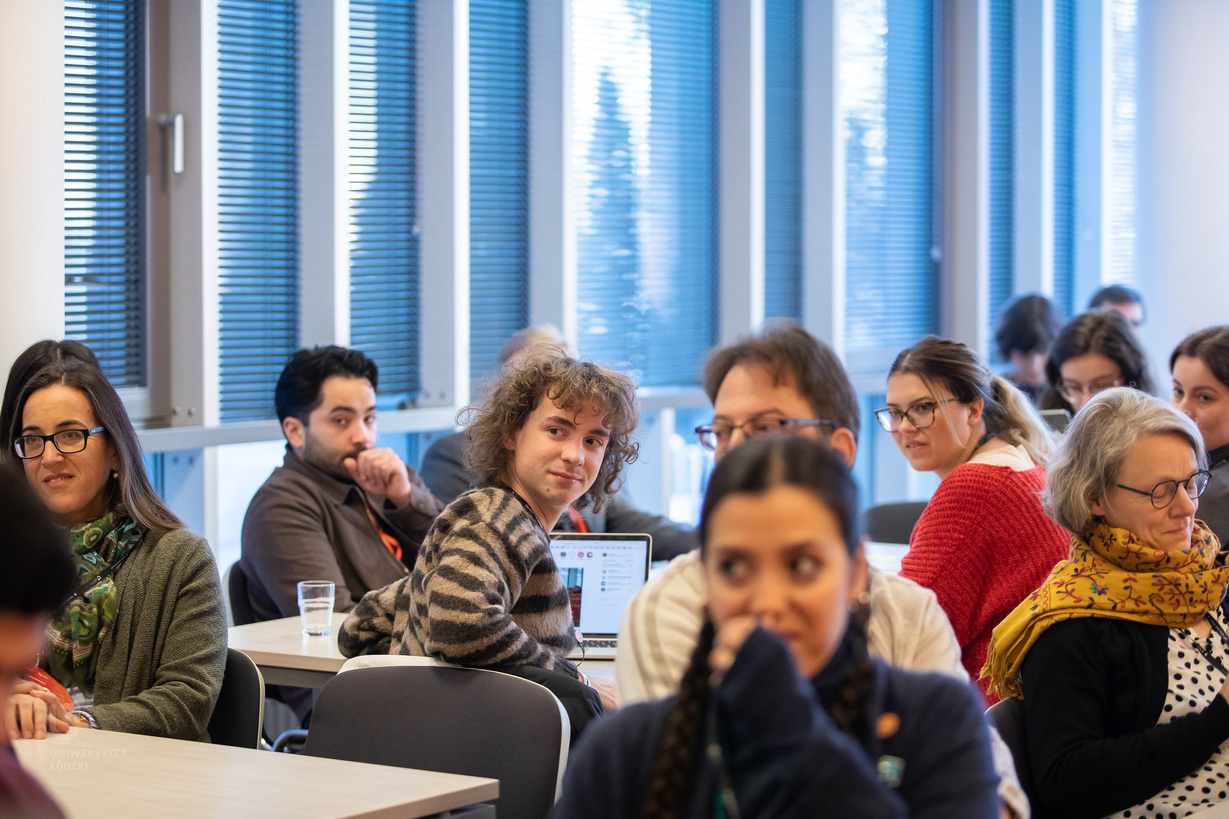 Heading
Text
Photo Credits
QR code here
Stay in Touch
UNIC (European University of Cities in Post-Industrial Transition)
newsletter sign-up
@unic_eu
European University of Post-Industrial Cities
@unic_eu
+ contact us via email: info@unic.eu